V. Open Topic Class

(More) Film Sound
Review:
Audio-Vision (Chion)

4.5 Fallacies (Altman)
Review:
Audio-Vision (Chion)
Added Value
Synchresis
Vococentrism
Verbocentrism
Music: empathetic / anempathetic
Spotting
4.5 Fallacies (Altman)
Review:
Audio-Vision (Chion)
Added Value
Synchresis
Vococentrism
Verbocentrism
Music: empathetic / anempathetic
Spotting
4.5 Fallacies (Altman)
Historical
Ontological
Reproduction
Nominalism
Cinema as index
The Voice in the Cinema:
The Voice in the Cinema:
The body in cinema is a fantasmatic body, it offers up a support and point of identification for the subject. (unity and presence)
The Voice in the Cinema:
The body in cinema is a fantasmatic body, it offers up a support and point of identification for the subject. (unity and presence)
 
The “addition” of sound (synchronous dialogue) offers the opportunity of representing a fuller and more organically unified body
The Voice in the Cinema:
“Just as voice must be anchored by a given body, and the body must be anchored in a given space” (p. 164)
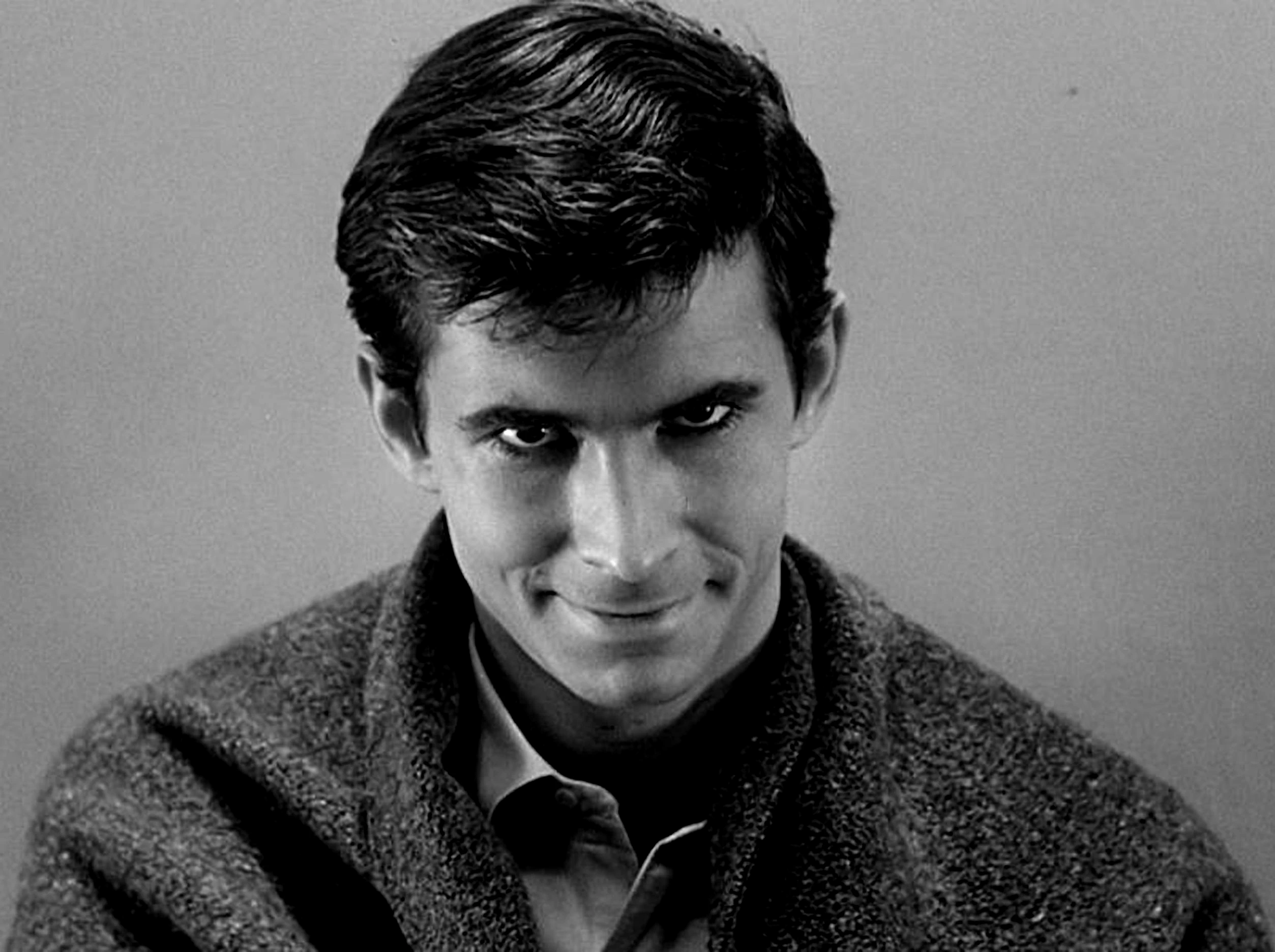 Psycho (1960) Dir. Alfred Hitchcock
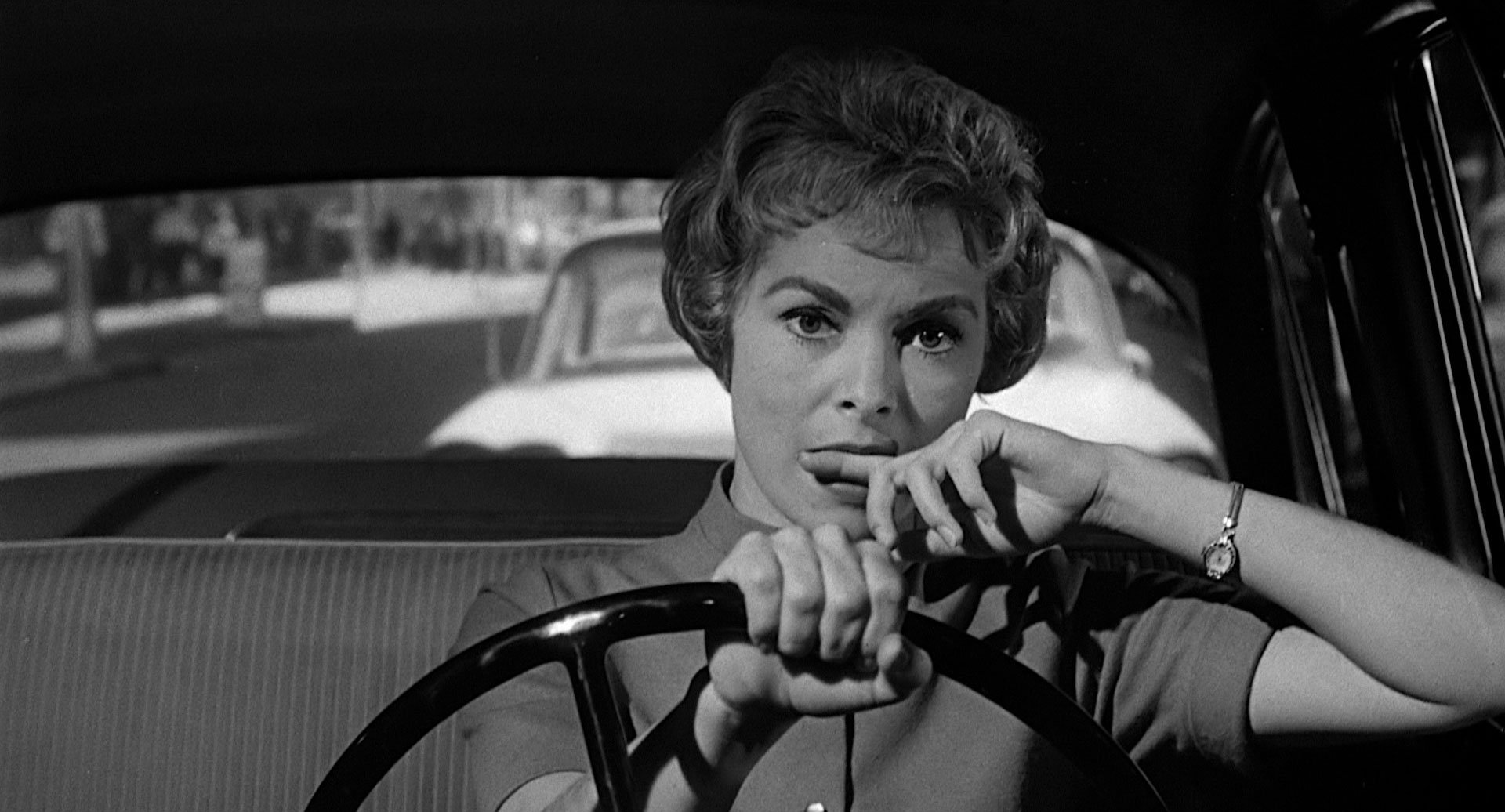 Doane’s main points in her discussion of cinematic voice and space :
Voice-off and Voiceover
Visibility and audibility
Cinematic spaces: 3 types
Silence
Uncanny
Power
Pleasure of hearing
Overhearing and voyeurism
Psychoanalytic theories of unity and separation
The “sonorous envelope”
Politics of the voice
Feminism
Voice of the mother in psychoanalysis
Voice of the patriarchal order
Voice as other
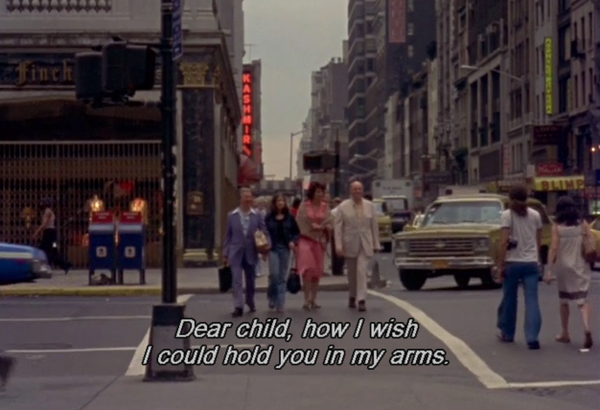 News from Home (1976) 
Dir. Chantal Akerman
“Radical otherness”
“Radical otherness”

“As soon as the sound is detached from its source, no longer anchored by a represented body, its potential work as a signifier is revealed.  There is always something uncanny about a voice which emanates from a source outside the frame.” (p. 166)
“Radical otherness”

“As soon as the sound is detached from its source, no longer anchored by a represented body, its potential work as a signifier is revealed.  There is always something uncanny about a voice which emanates from a source outside the frame.” (p. 166)
“Radical otherness”

“It is its radical otherness with respect to the diegesis which endows this voice with a certain authority.” (p. 168)
“Radical otherness”

“It is its radical otherness with respect to the diegesis which endows this voice with a certain authority.” (p. 168)
“Radical otherness”

“As a form of direct address, it speaks without mediation to the audience, bypassing the ‘characters’ and establishing a complicity between itself and the spectator—together they understand and thus place the image.”
“Radical otherness”

“Disembodied, lacking any specification in space or time, the voiceover is, as Bonitzer points out, beyond criticism—it censors the questions ‘Who is speaking?’, ‘Where?’, ‘In what time?’, and ‘For Whom?’” (p. 168)
“Radical otherness”

“Disembodied, lacking any specification in space or time, the voiceover is, as Bonitzer points out, beyond criticism—it censors the questions ‘Who is speaking?’, ‘Where?’, ‘In what time?’, and ‘For Whom?’” (p. 168)
“Radical otherness”

“Because it rises from the field of the Other, the voice-off is assumed to know: this is the essence of its power… The power of the voice is a stolen power, a usurpation.” (Bonitzer, quoted in Doane, p. 168)
“Radical otherness”

“Because it rises from the field of the Other, the voice-off is assumed to know: this is the essence of its power… The power of the voice is a stolen power, a usurpation.” (Bonitzer, quoted in Doane, p. 168)
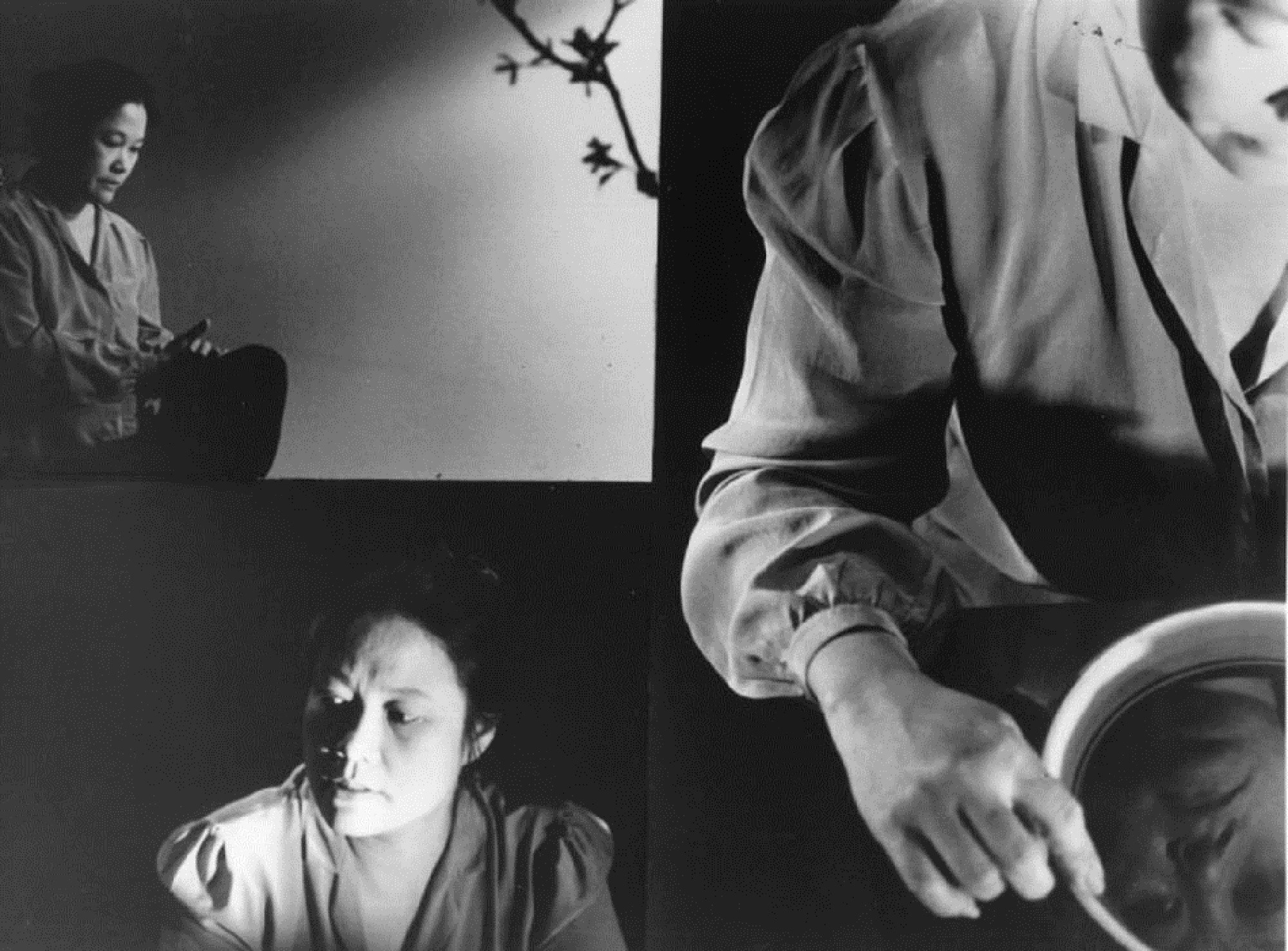 Surname Viet Given Name Nam 
(1989) Dir. Trinh T. Minh-ha